Peer Support Network
Mission Statement

It is the mission of the Peer Support Network to provide individualized emotional and social support to fellow peers within the Biomedical Graduate Studies program. In addition to serving our peers-in-need, we aim to establish a greater sense of community & connectedness within the BGS program.
Join us for our “New Graduate Student Wellness Workshop” on Thursday August 20th at 2pm and our “Social Hour” at 5pm!
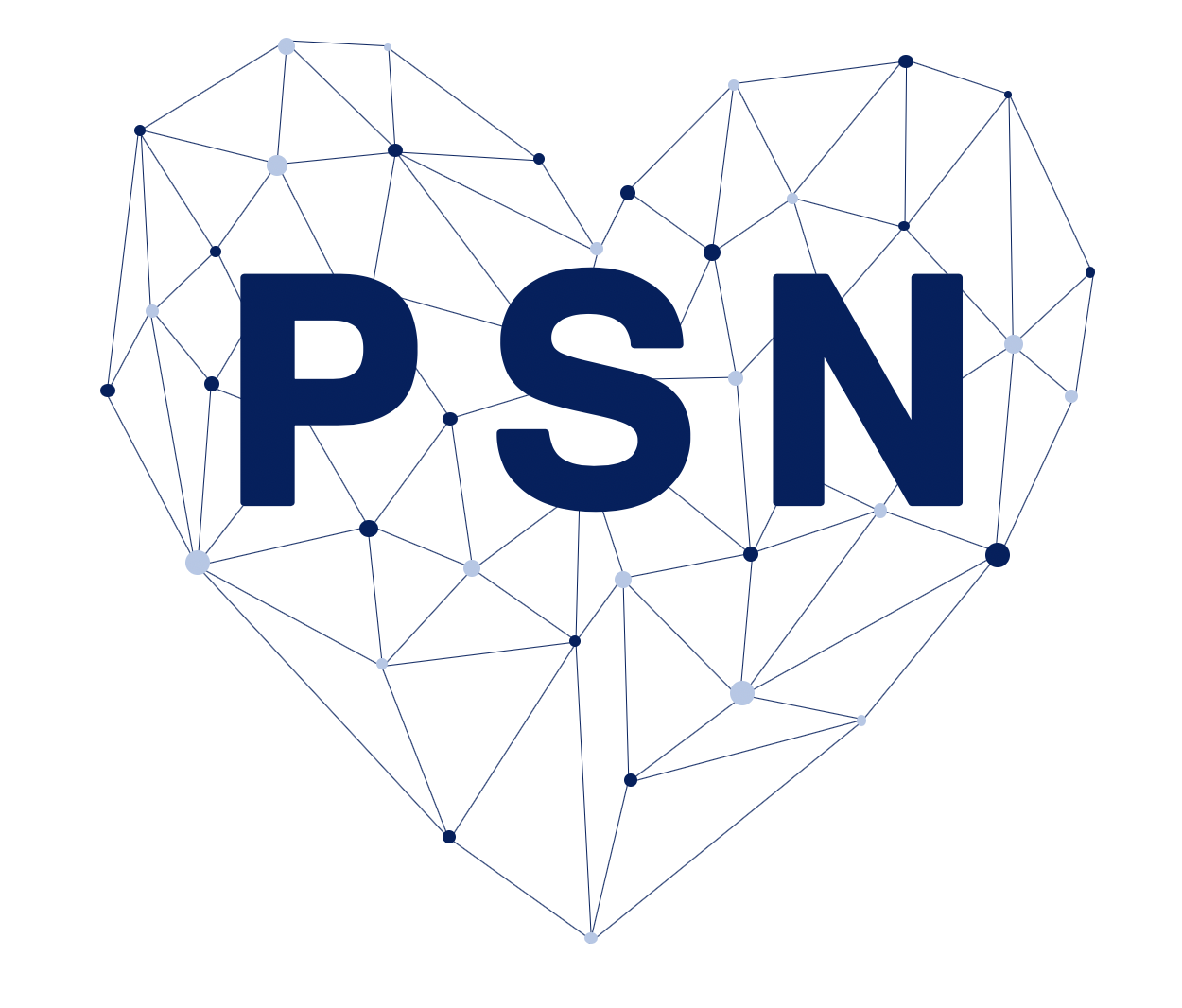 Visit our new website for more information! https://www.med.upenn.edu/bgs/psn.html
[Speaker Notes: Hannah

Additional info: 
Our goal is to have a team of volunteers who will each take an active role in providing support to our peers
Peers searching for support will complete an online submission form through our new website. They’ll then be connected to a volunteer who will provide confidential support through video calls, phone calle, emails, or text messaging. 
During one-on-one sessions, assigned PSN volunteers will provide individual mentorship, a listening ear, and advice or suggestions to help their peers. 
PSN group discussions offer an opportunity for students to connect with other PhD students. We envision that our peers will gain comfort and support from others who may be experiencing similar stressors. 
Group discussions will be themed, for example, “Mindfulness during research resumption,” and will include lessons and exercises curated by PSN volunteers in consultation with CAPS and BGS administration.

Remind them to submit headshots and profiles to include on our website
Reinforce that this is a developing organization and we welcome and encourage all input and suggestions 
We want volunteers to feel heard]